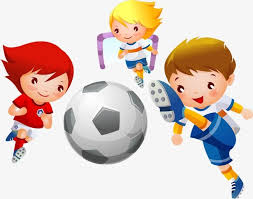 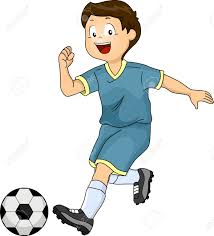 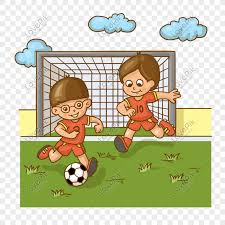 الأنشطة الصفية: 

1-تمرين رفع الرجل أعلى .
يقوم المعلم بمساعدة الطلاب في رفع الرجل الى الاعلى.

2-تمرين إرجاع الرجل الى الخلف .
يقوم المعلم بمساعدة الطلاب في ارجاع الرجل الى الوراء.

3- تمرين ركل الهواء  . 
يقوم الطلاب بتطبيق عملي لطريقة الركل دون الحاجة لوجود كرة.

4- تمرين ركل الكرة بالقدم.
يقوم الطالب بركل كرة كبيرة بقدمة
خطوات ركل الكرة بالقدم :
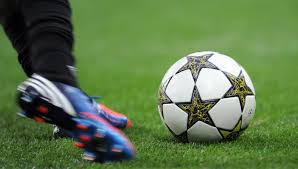 1- أضع الكرة على الارض
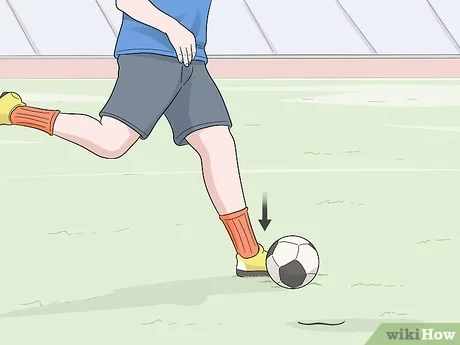 2- ارجع رجلي الى الخلف
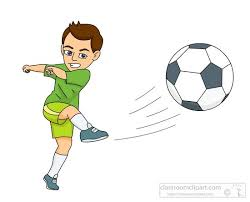 3- أركل الكرة بقوة.
اغنية كرة القدم 
https://www.youtube.com/watch?v=NygXejdtDh8
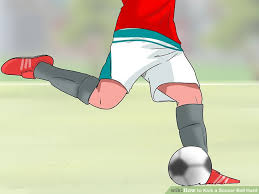 طابق كل كرة بالكرة التي تشابهها:
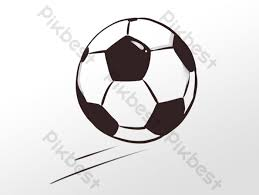 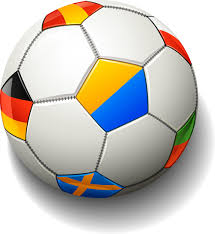 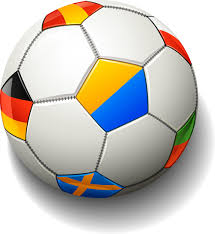 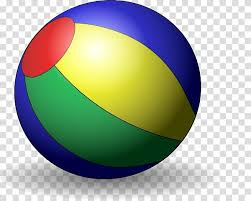 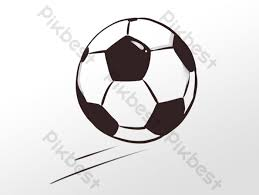 لون الصورة:
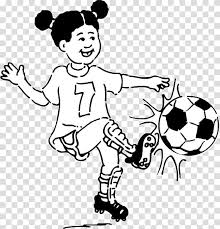 لون الصورة:
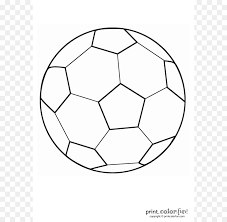